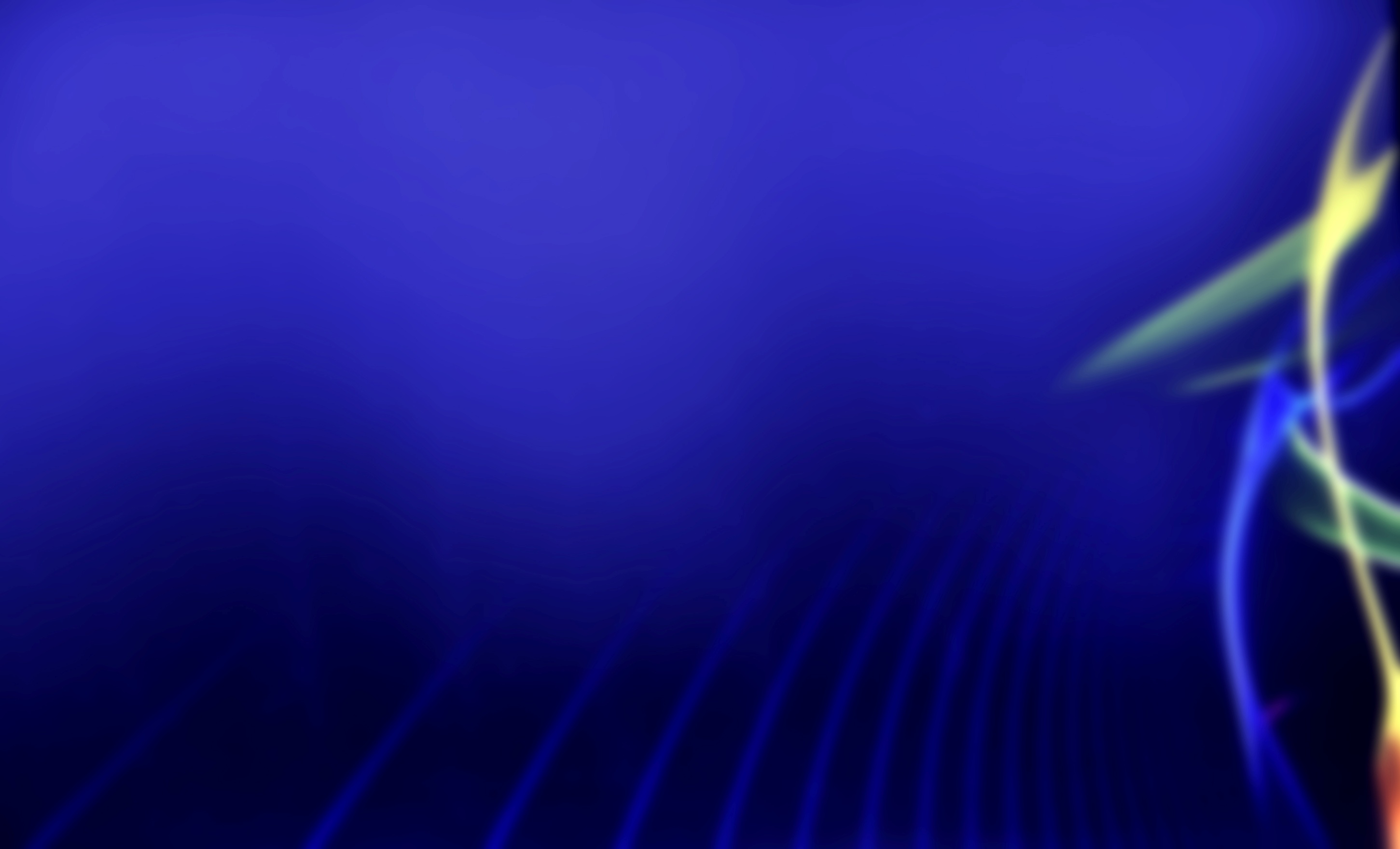 Leadership Quotes
written & designed by Rhett Laubach
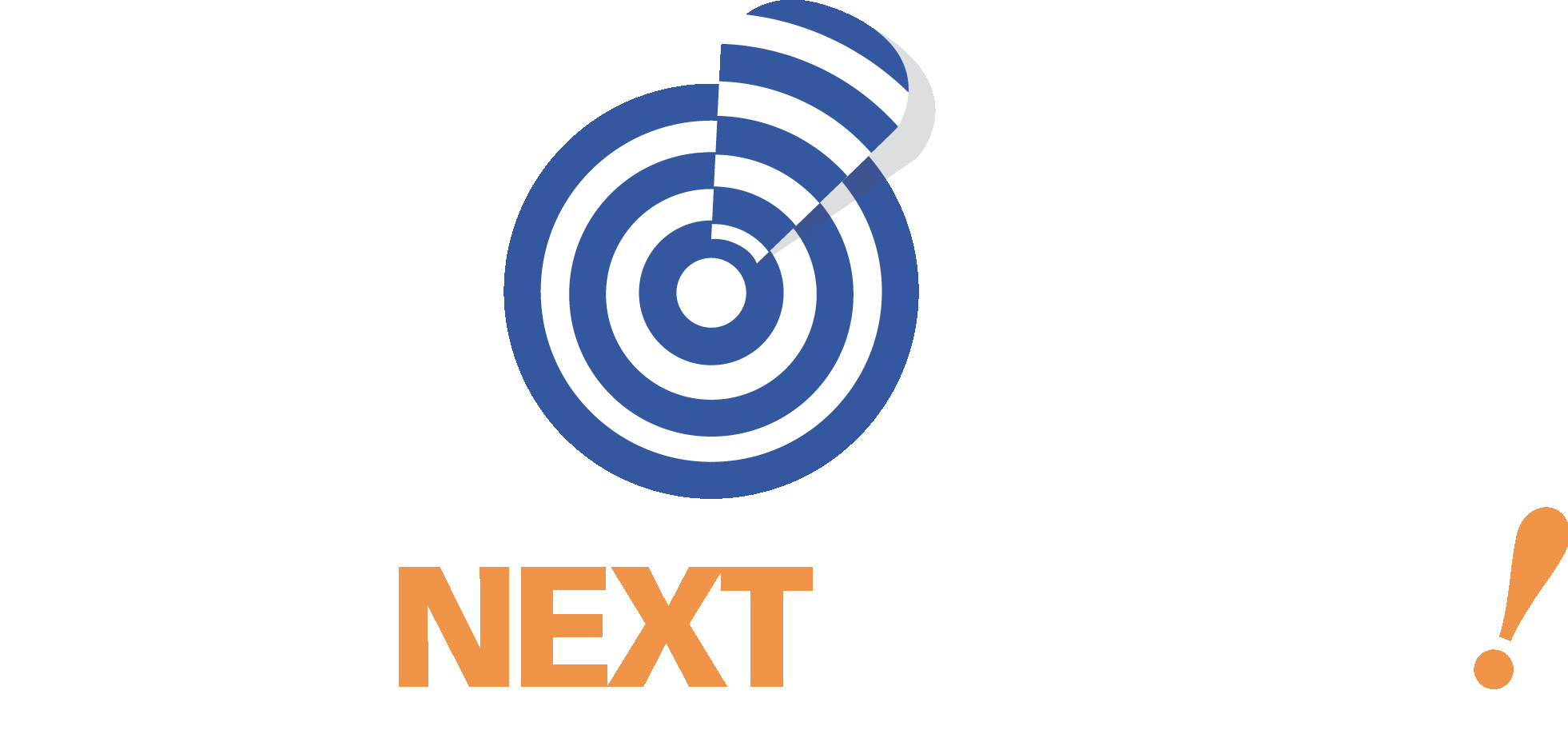 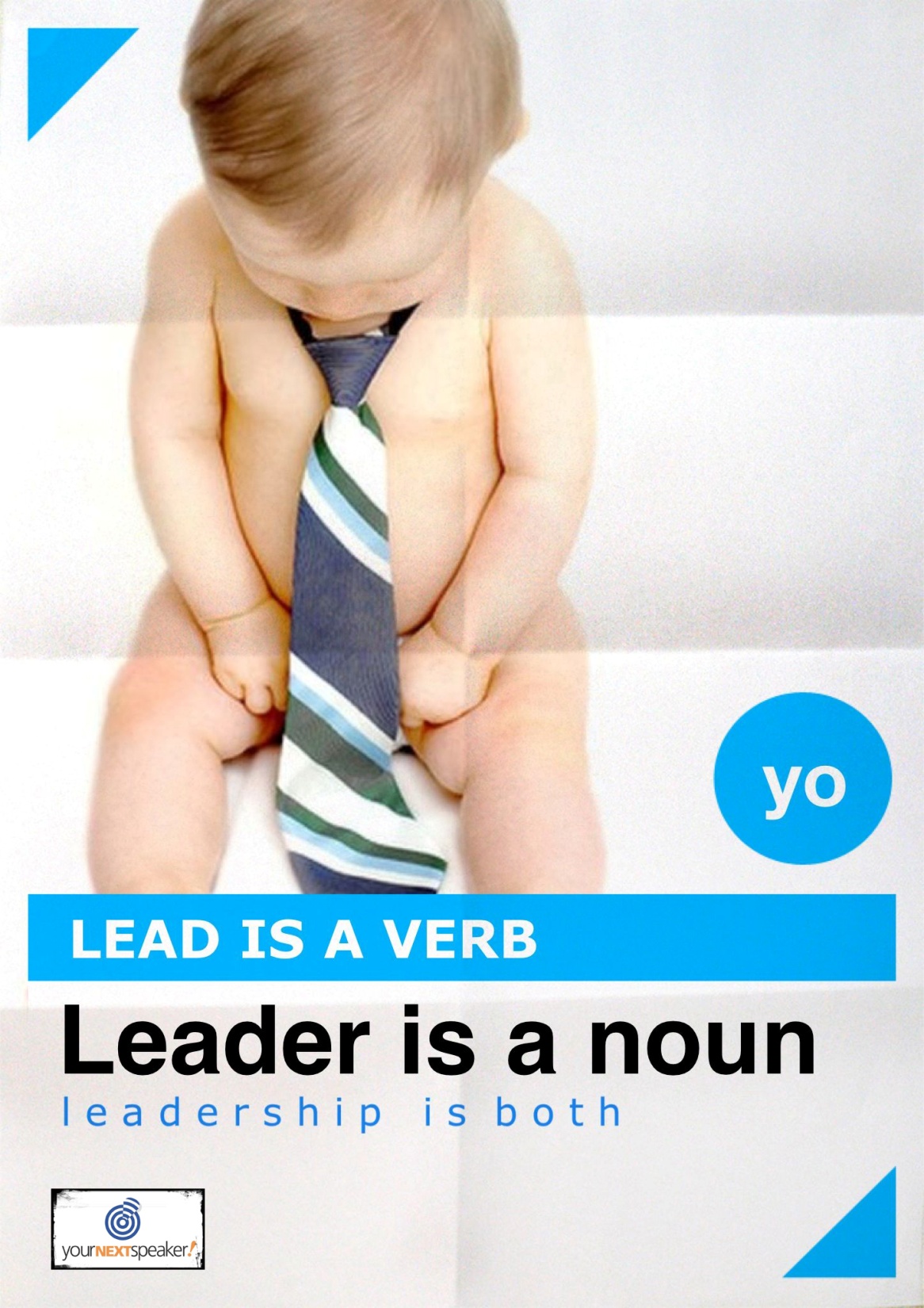 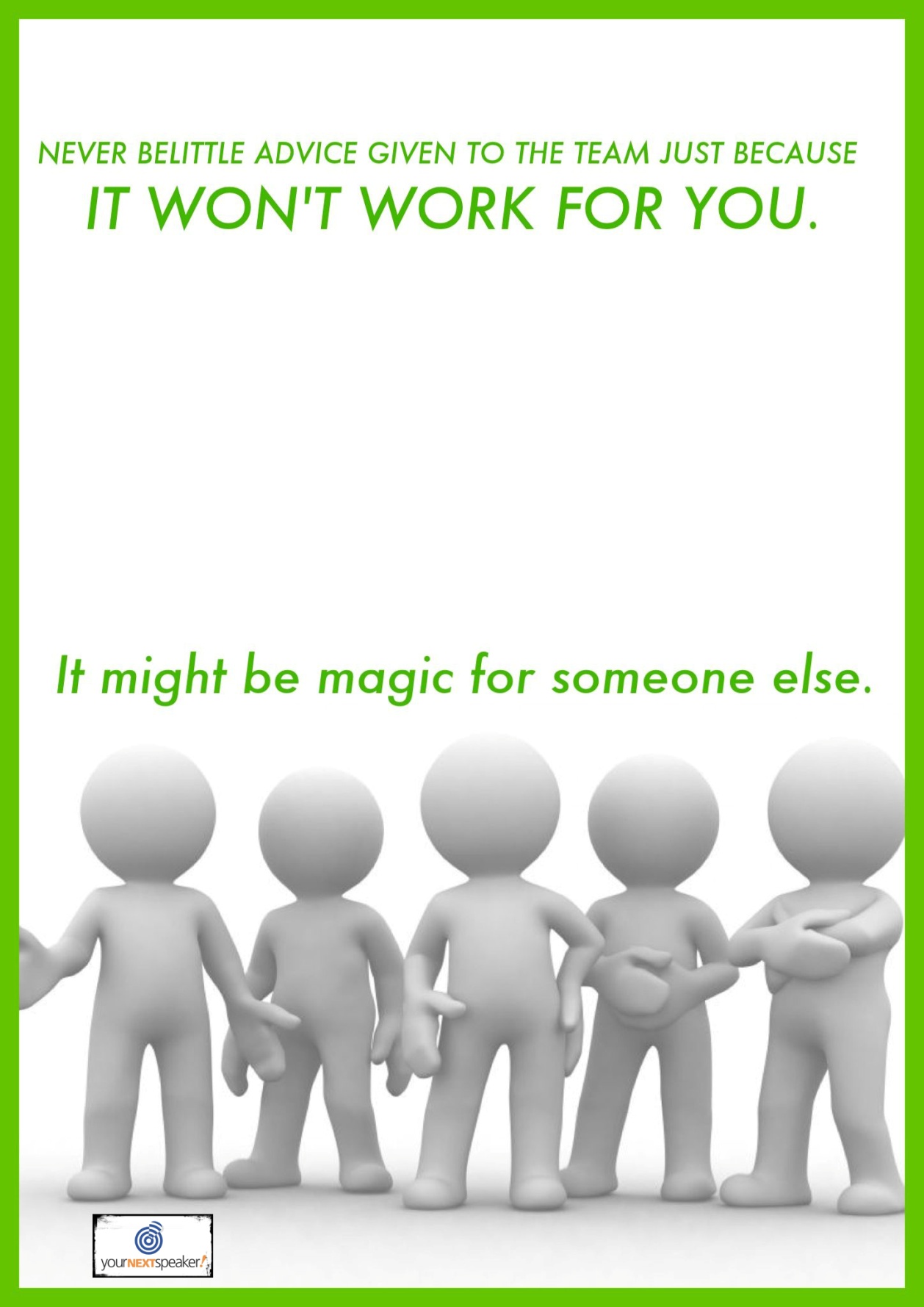 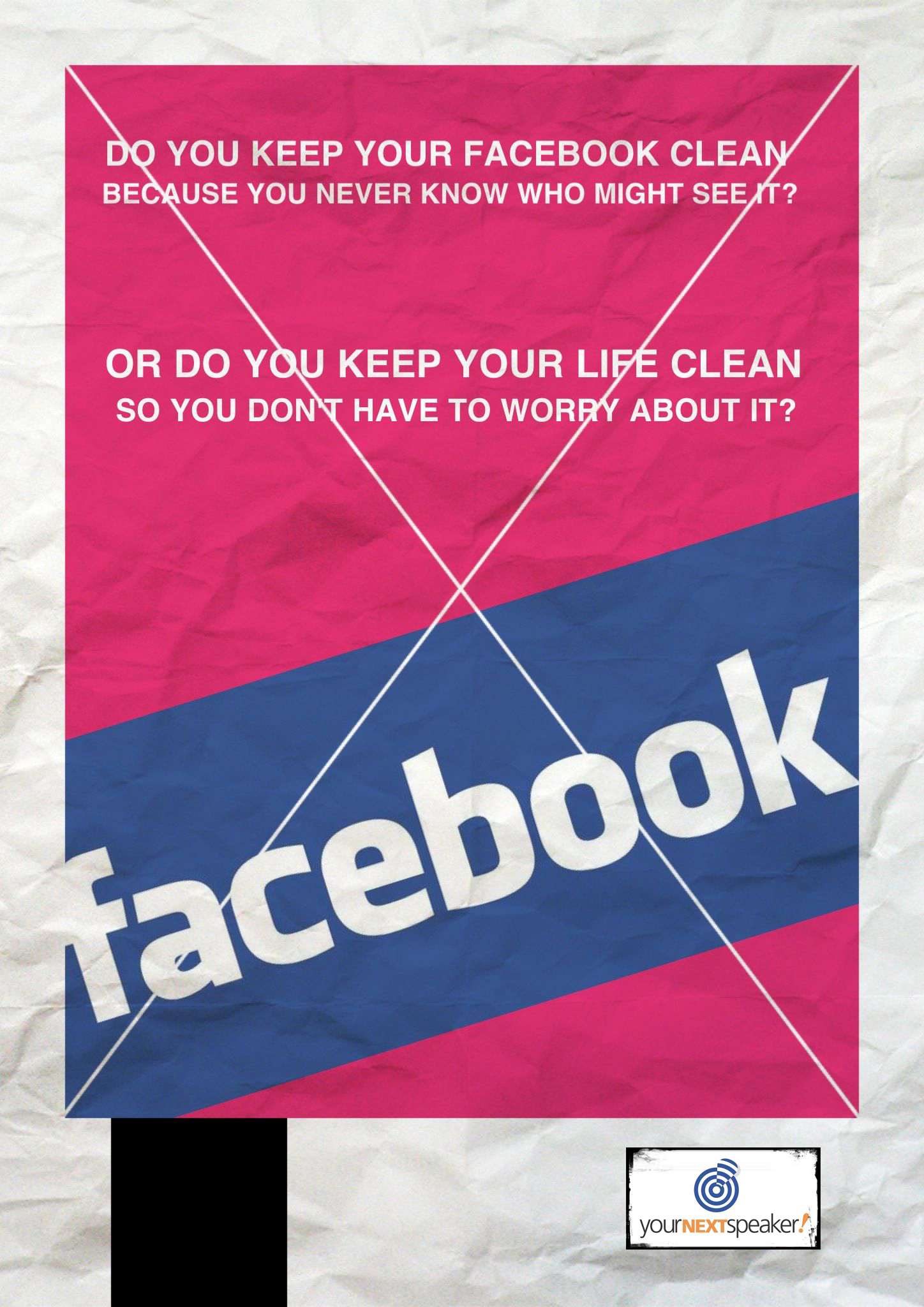 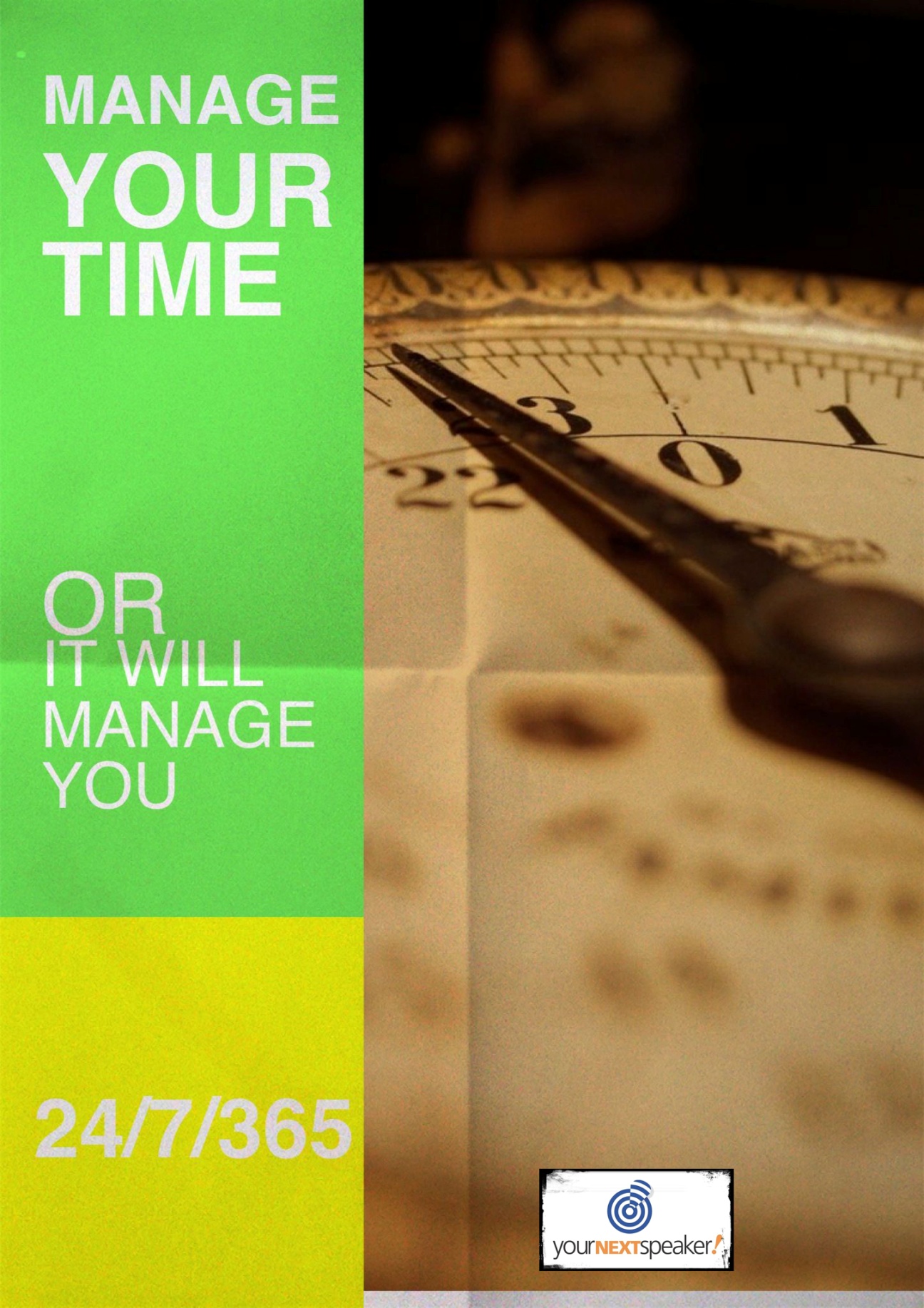 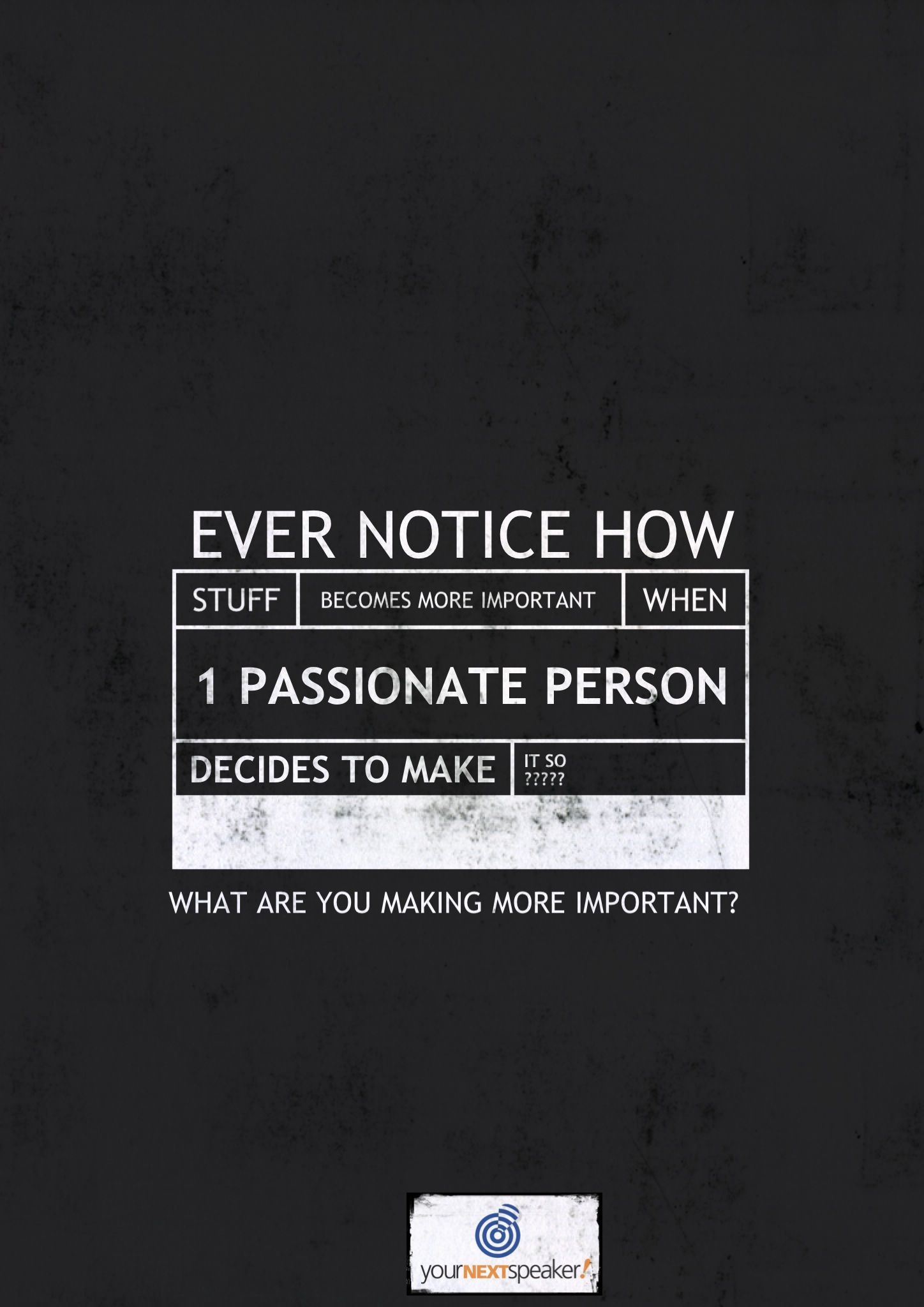 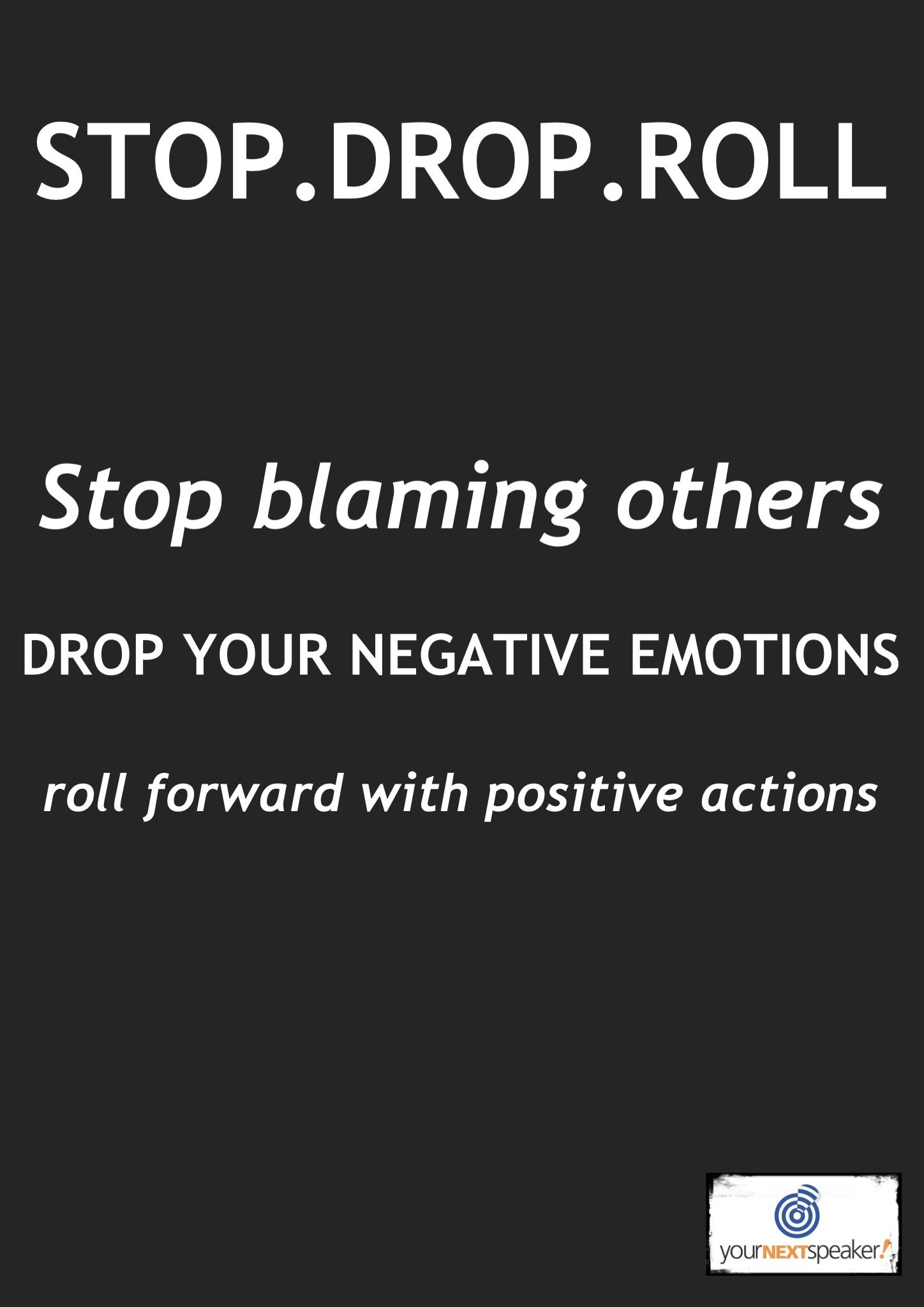 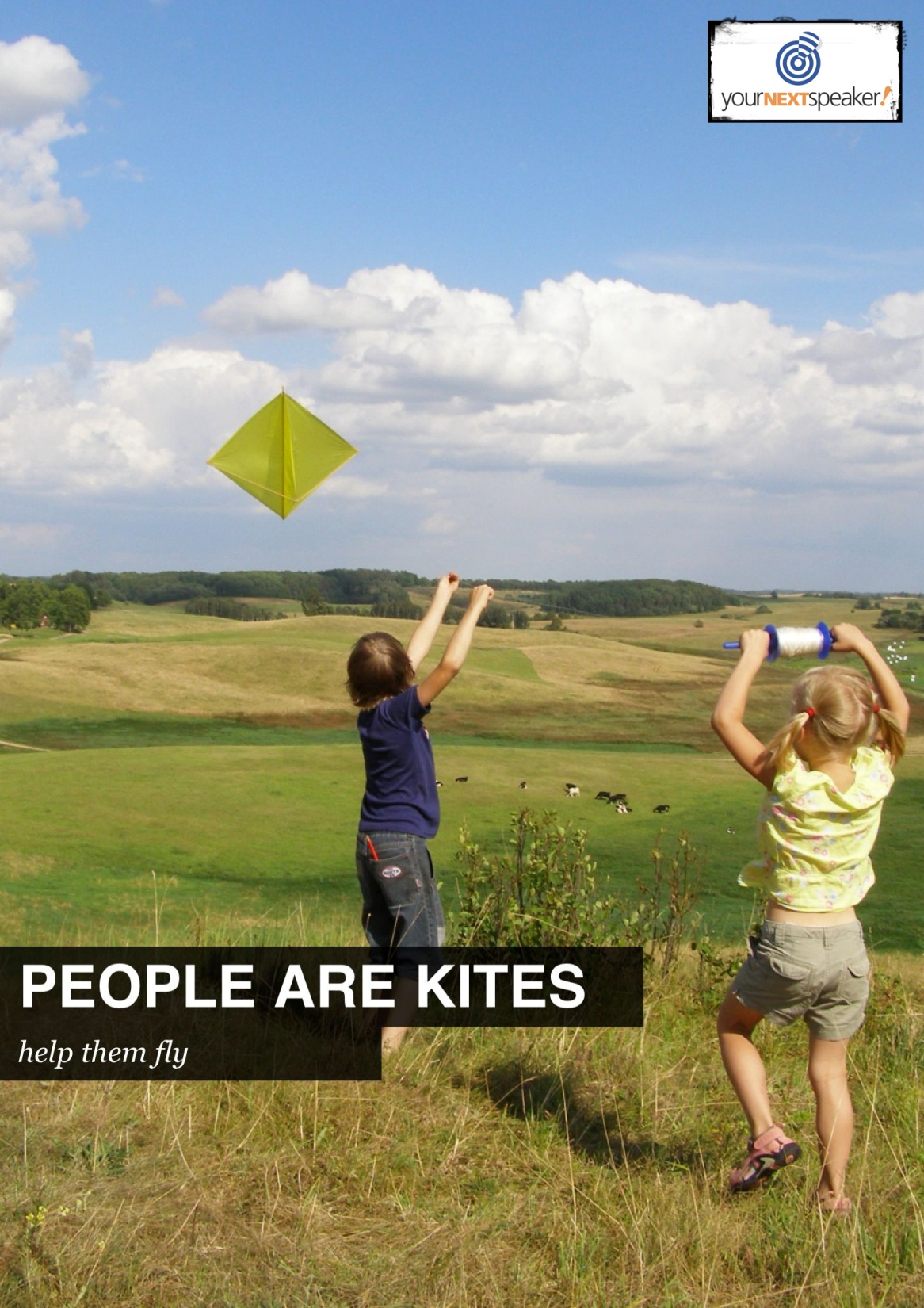 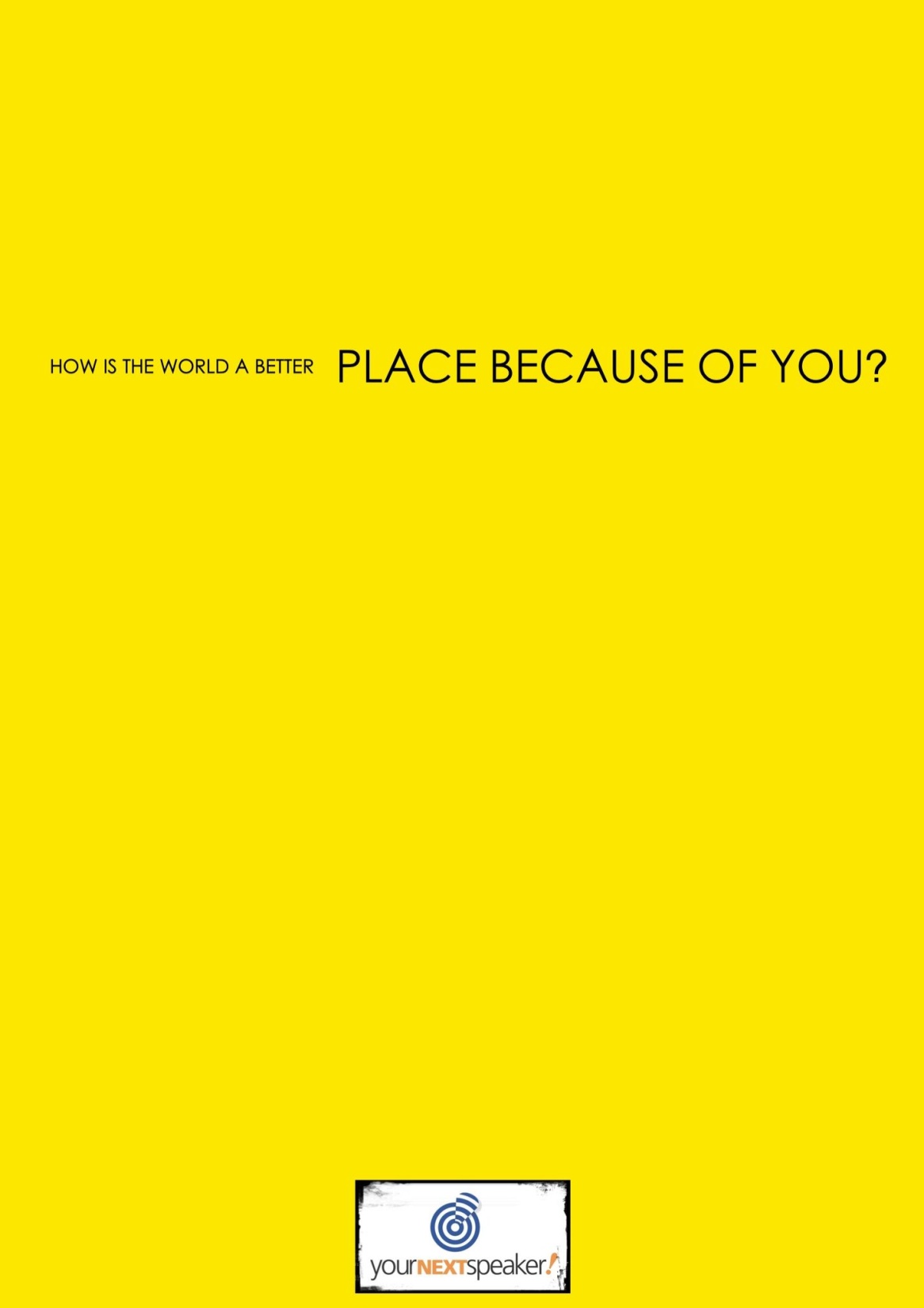 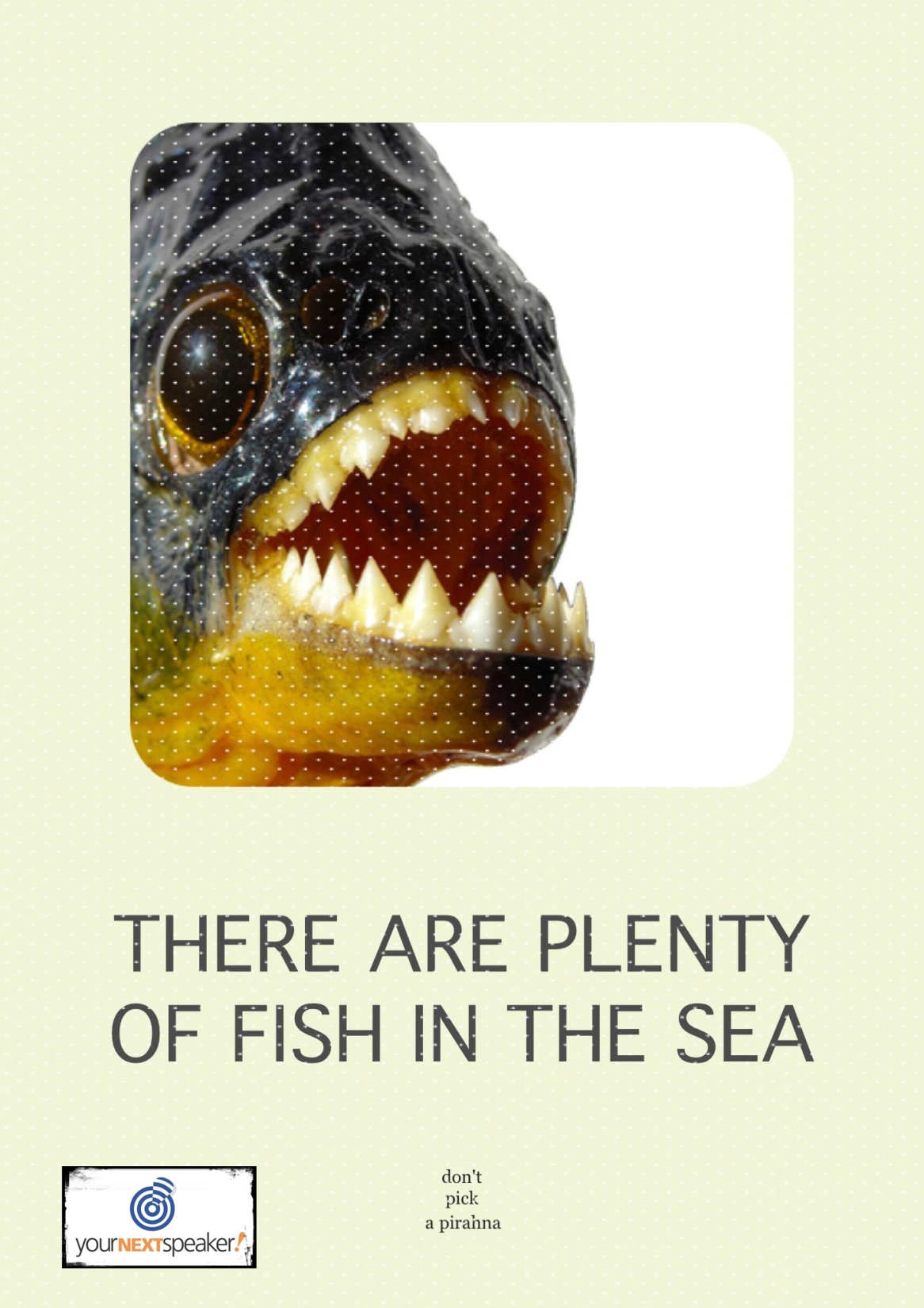 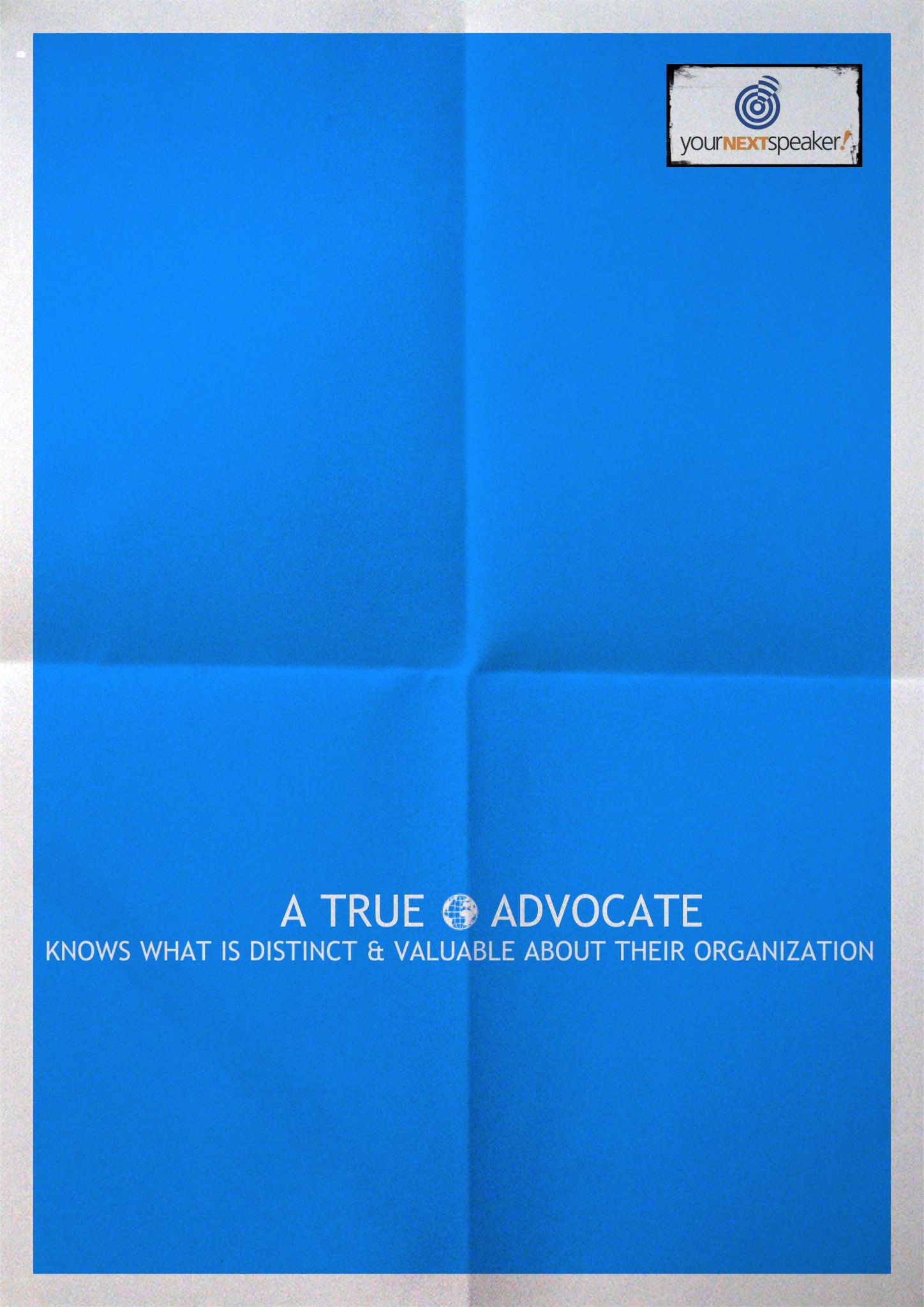 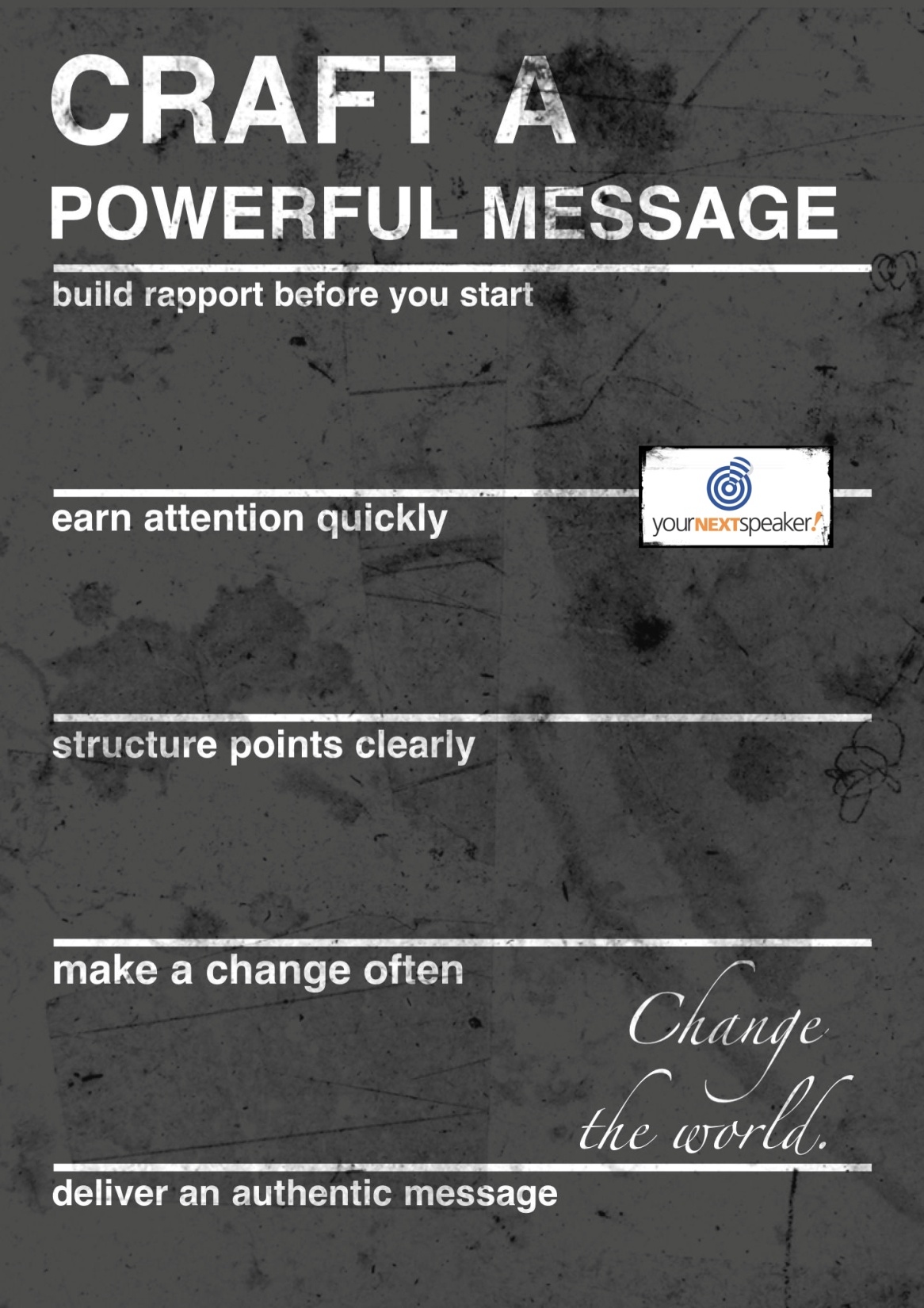 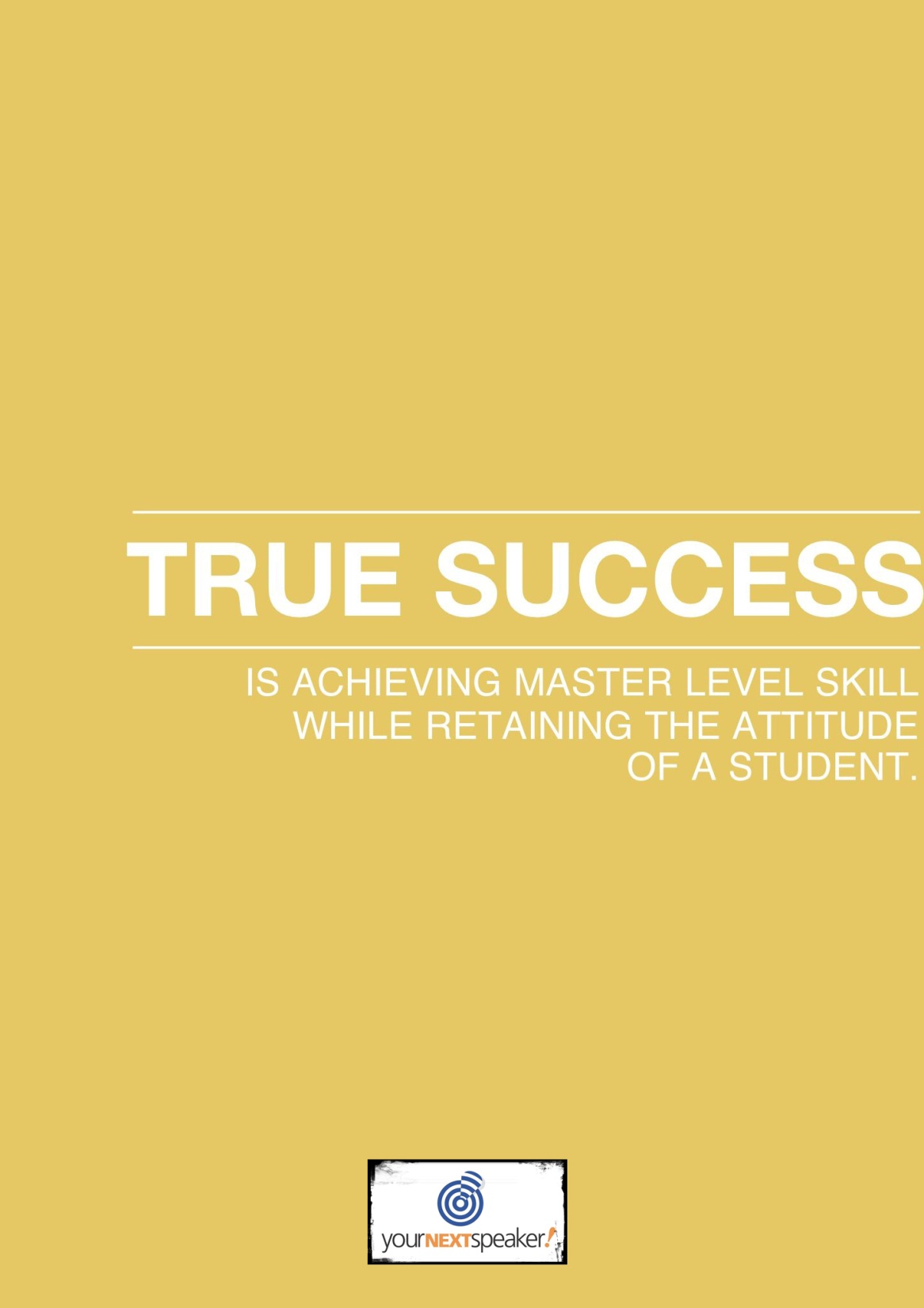 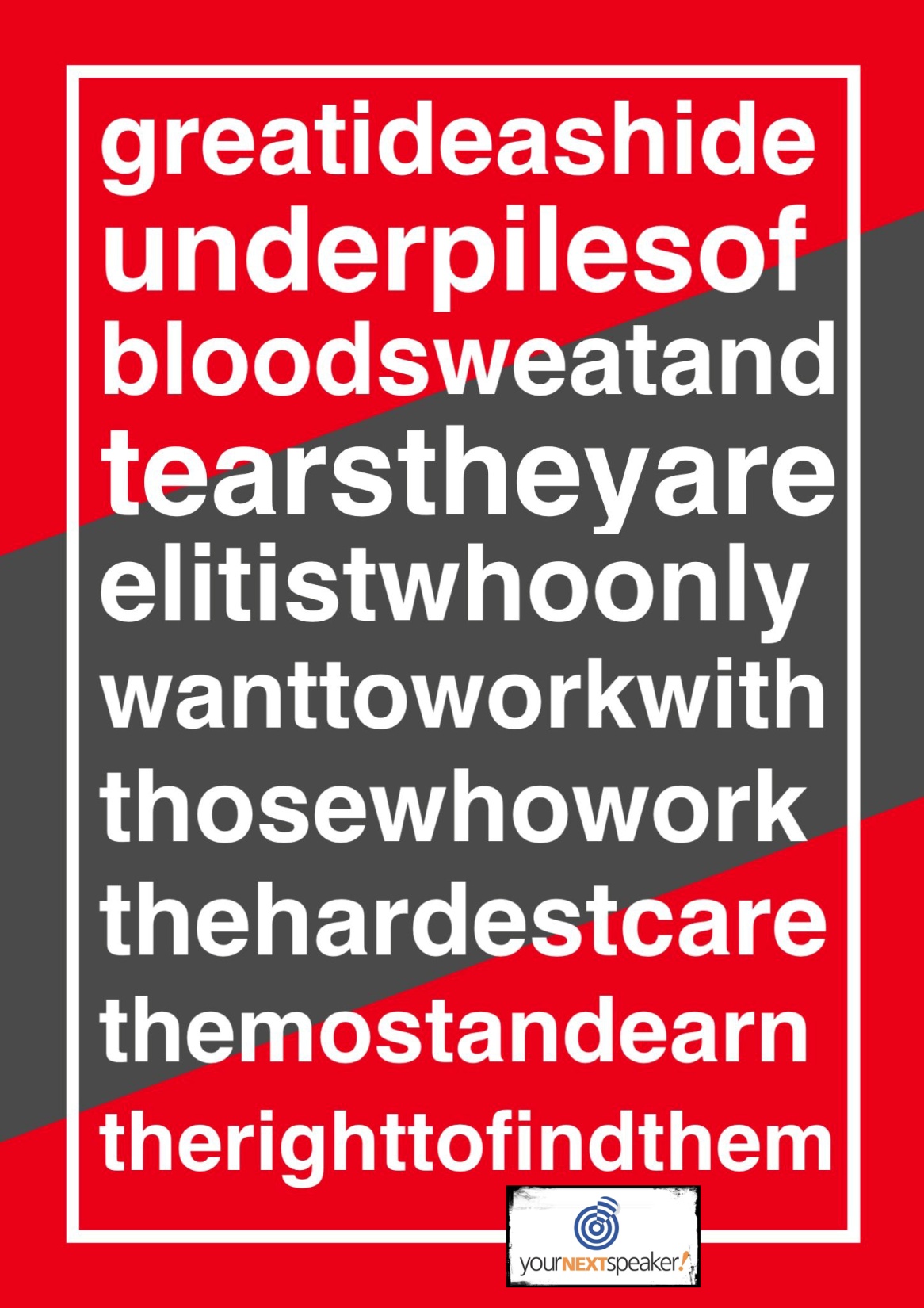 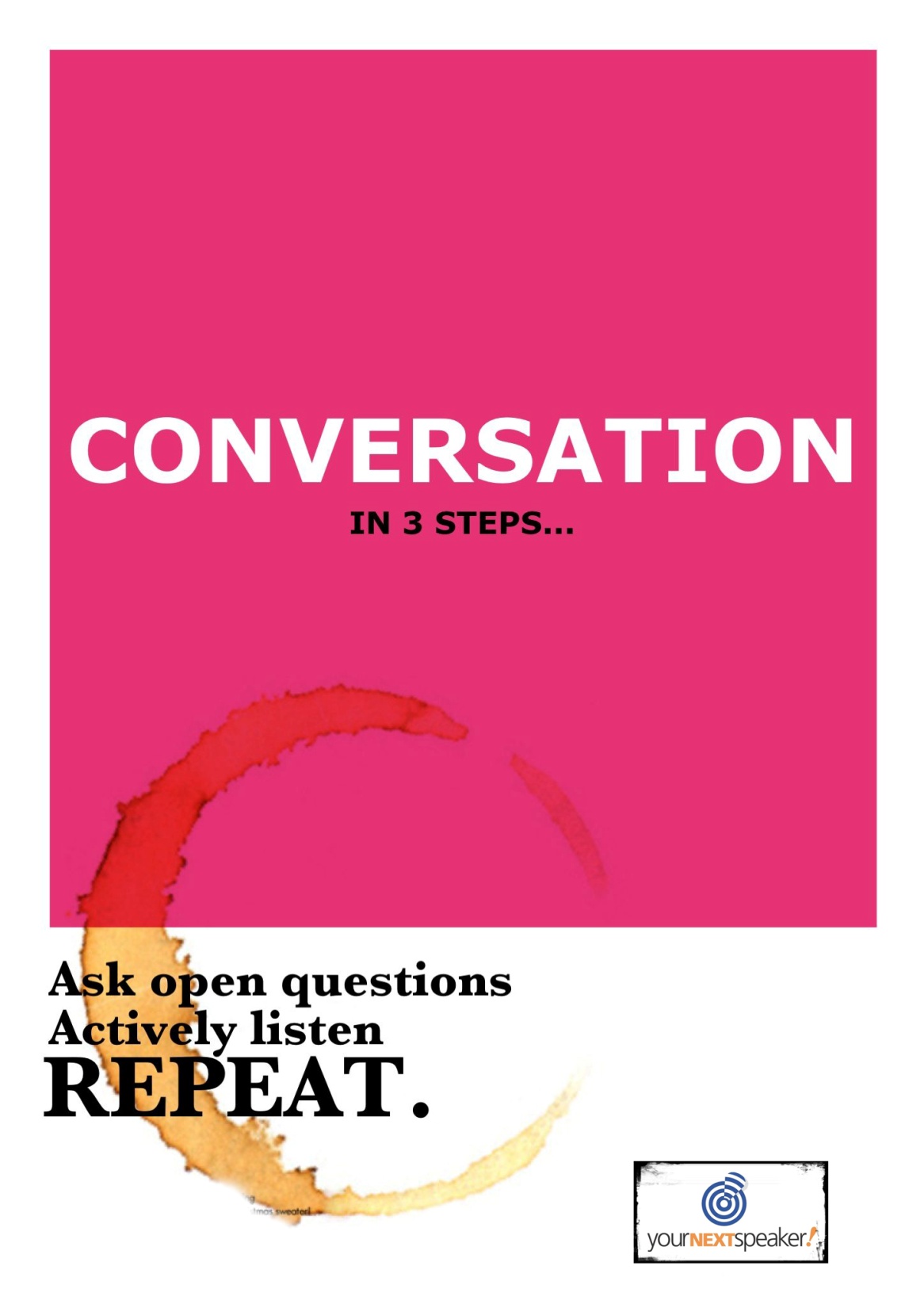 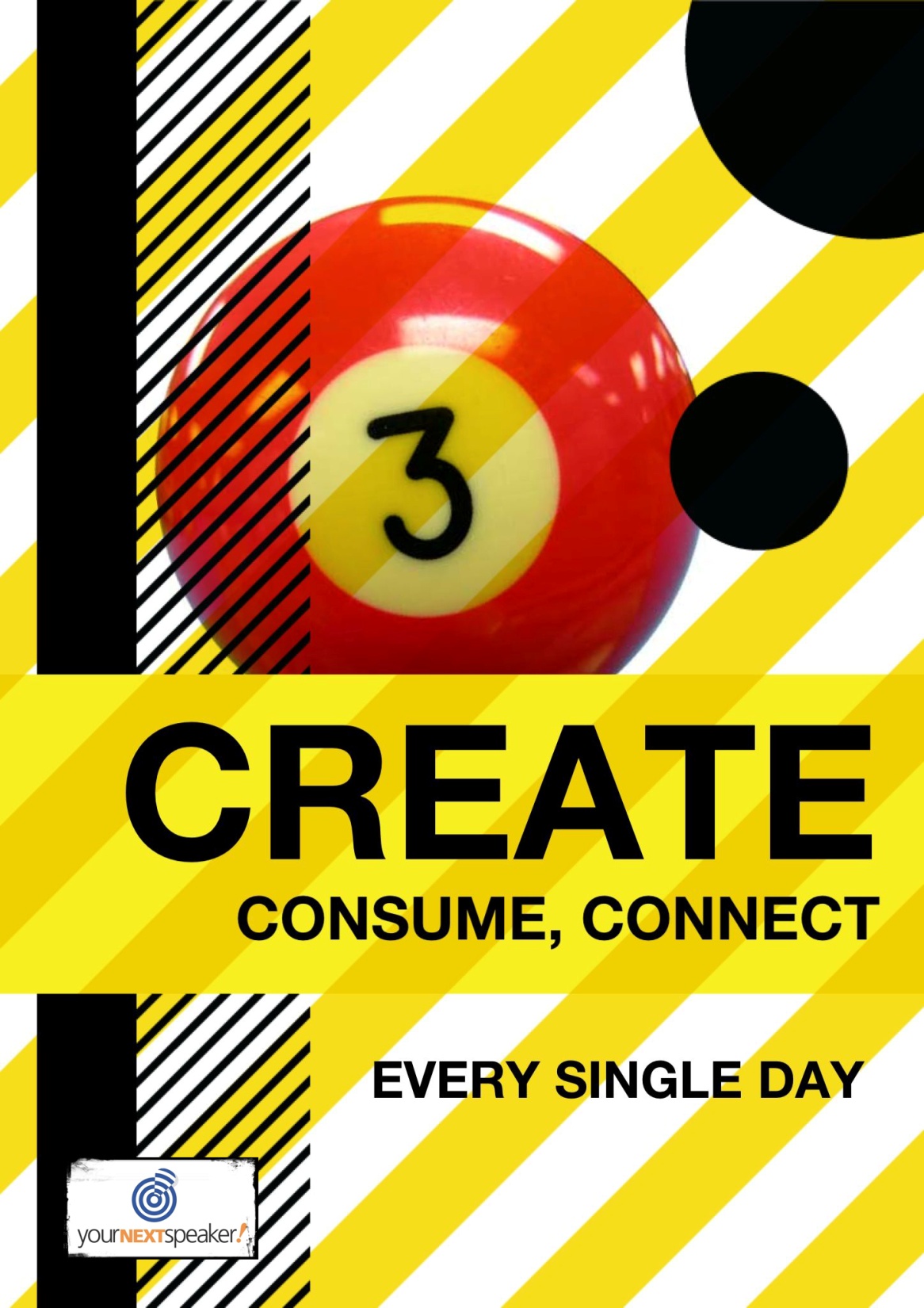 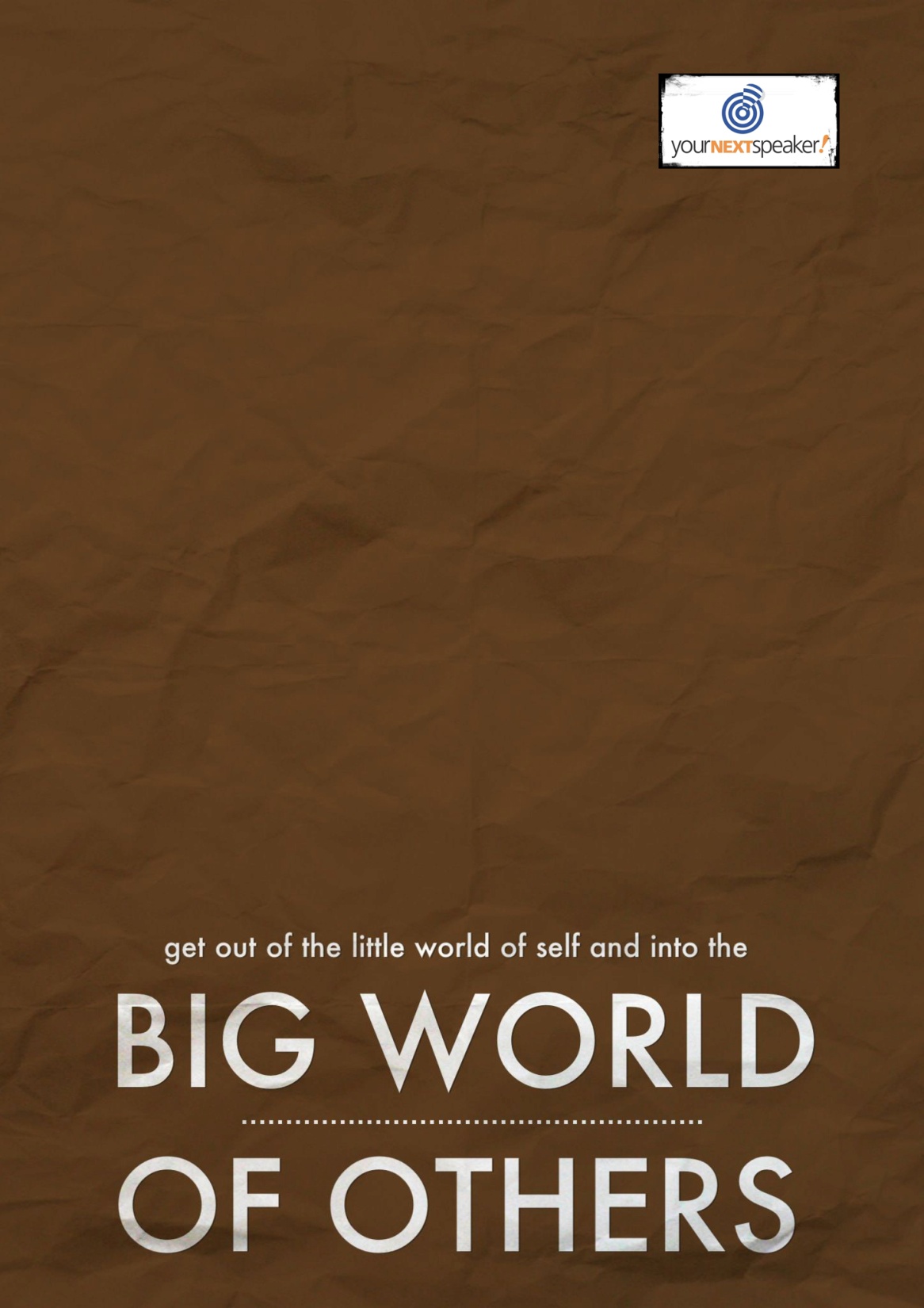 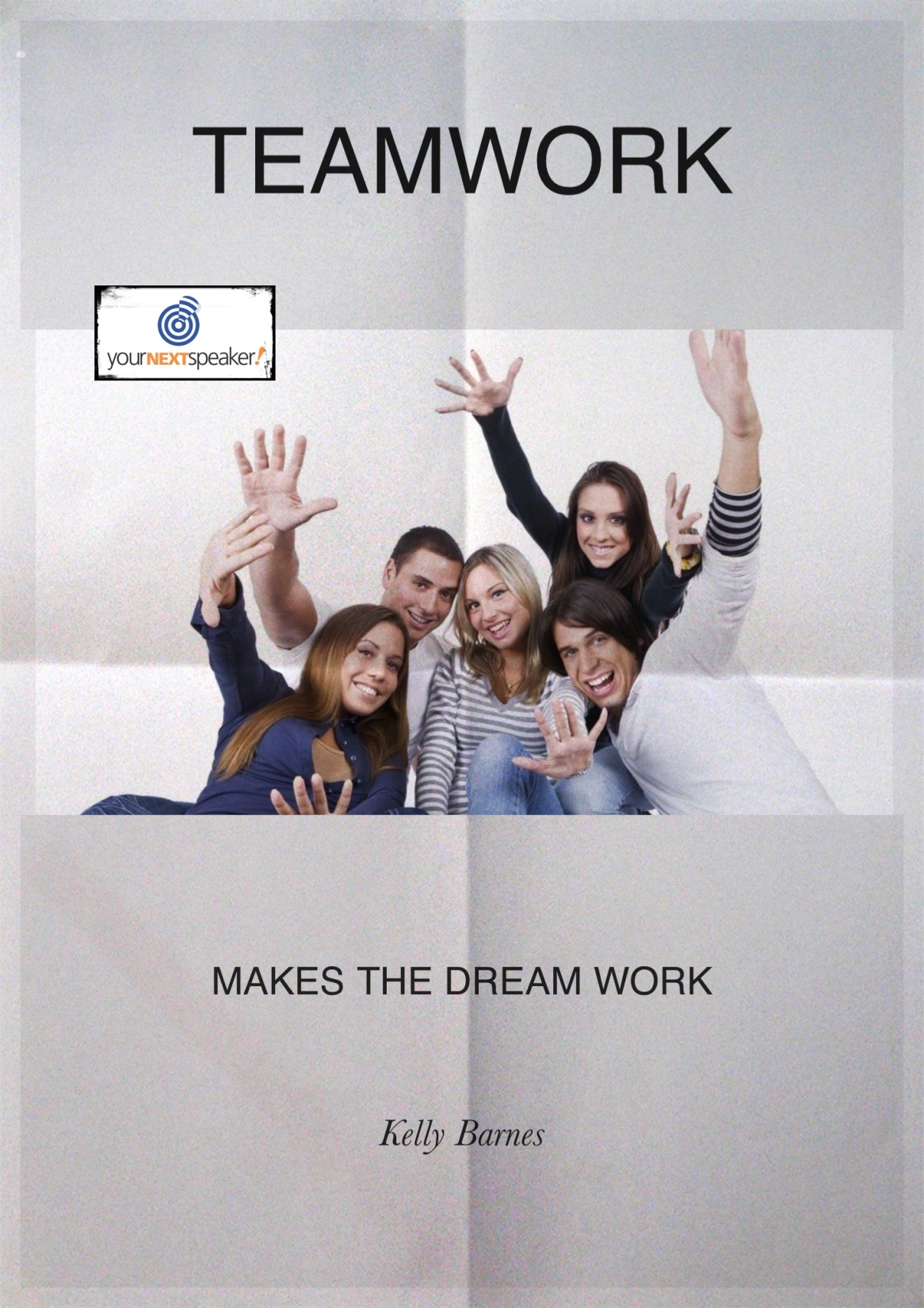 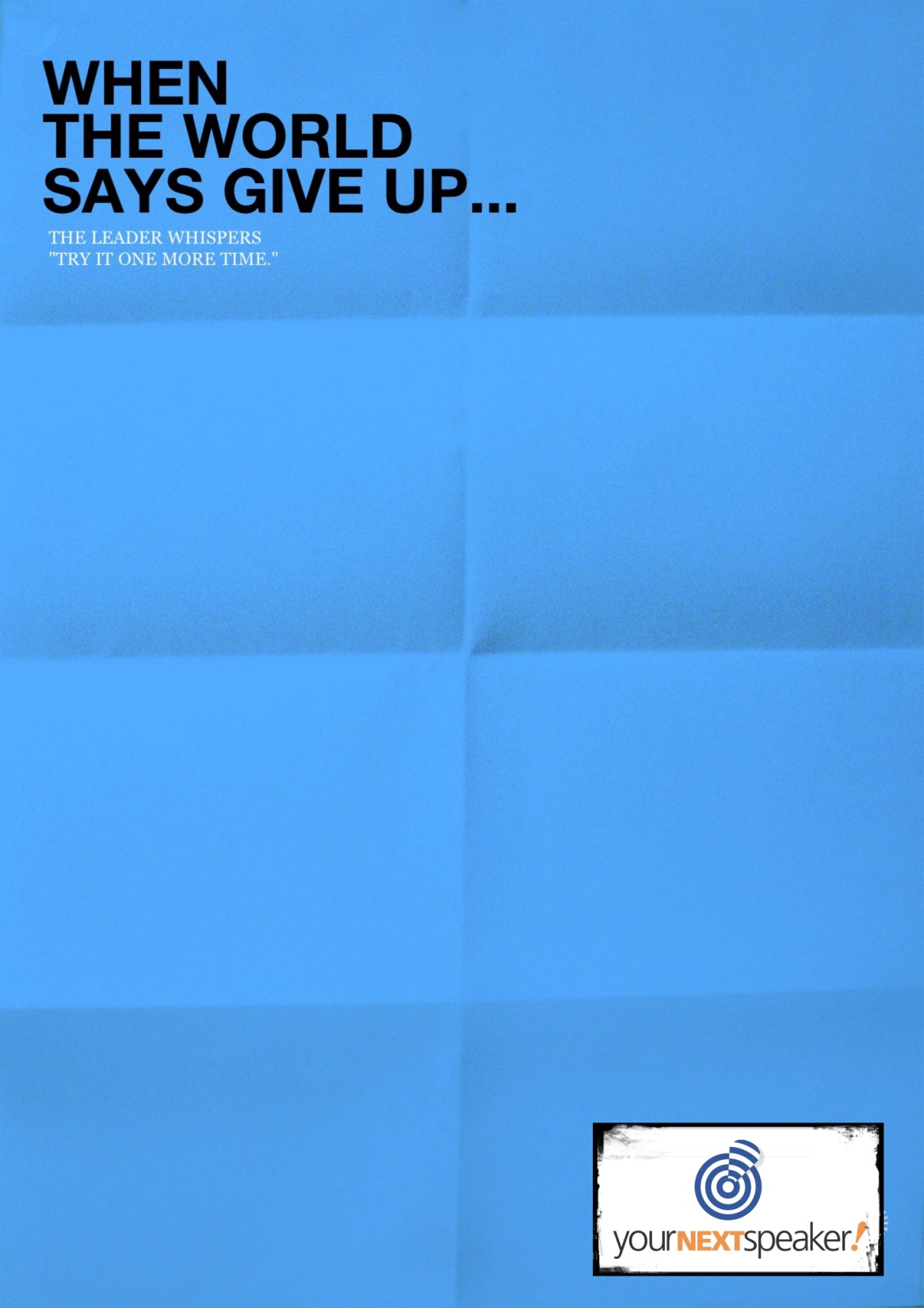 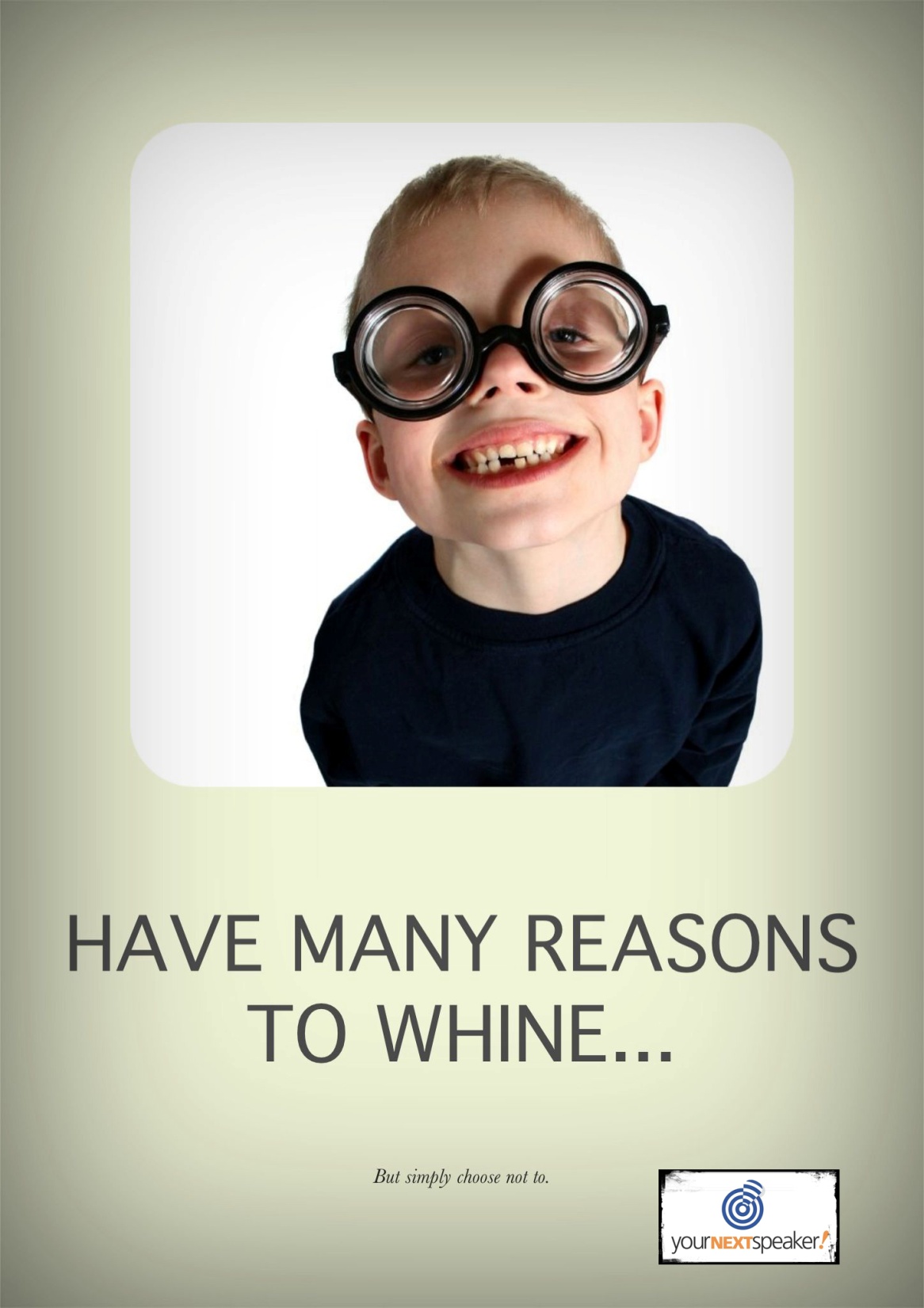 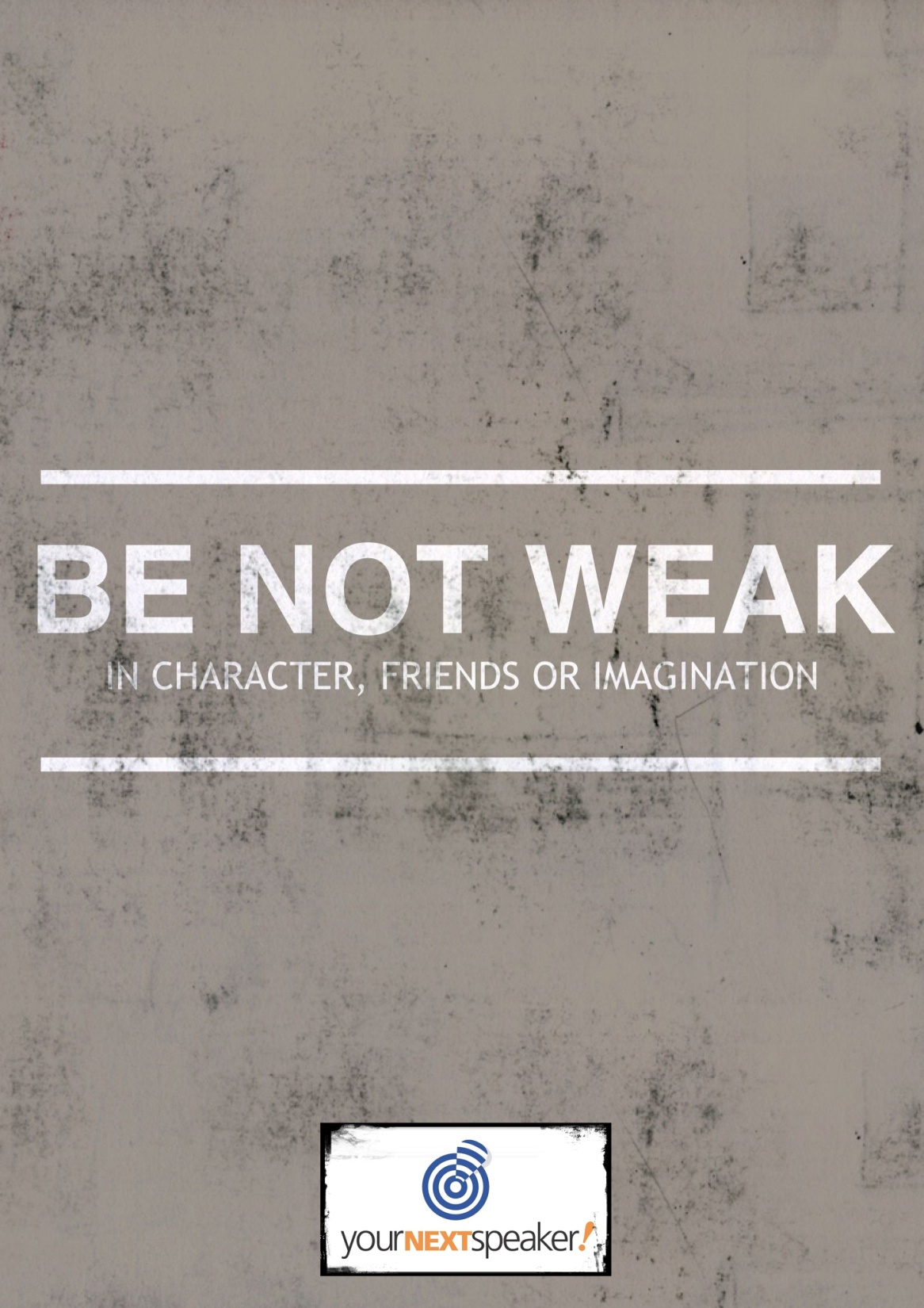 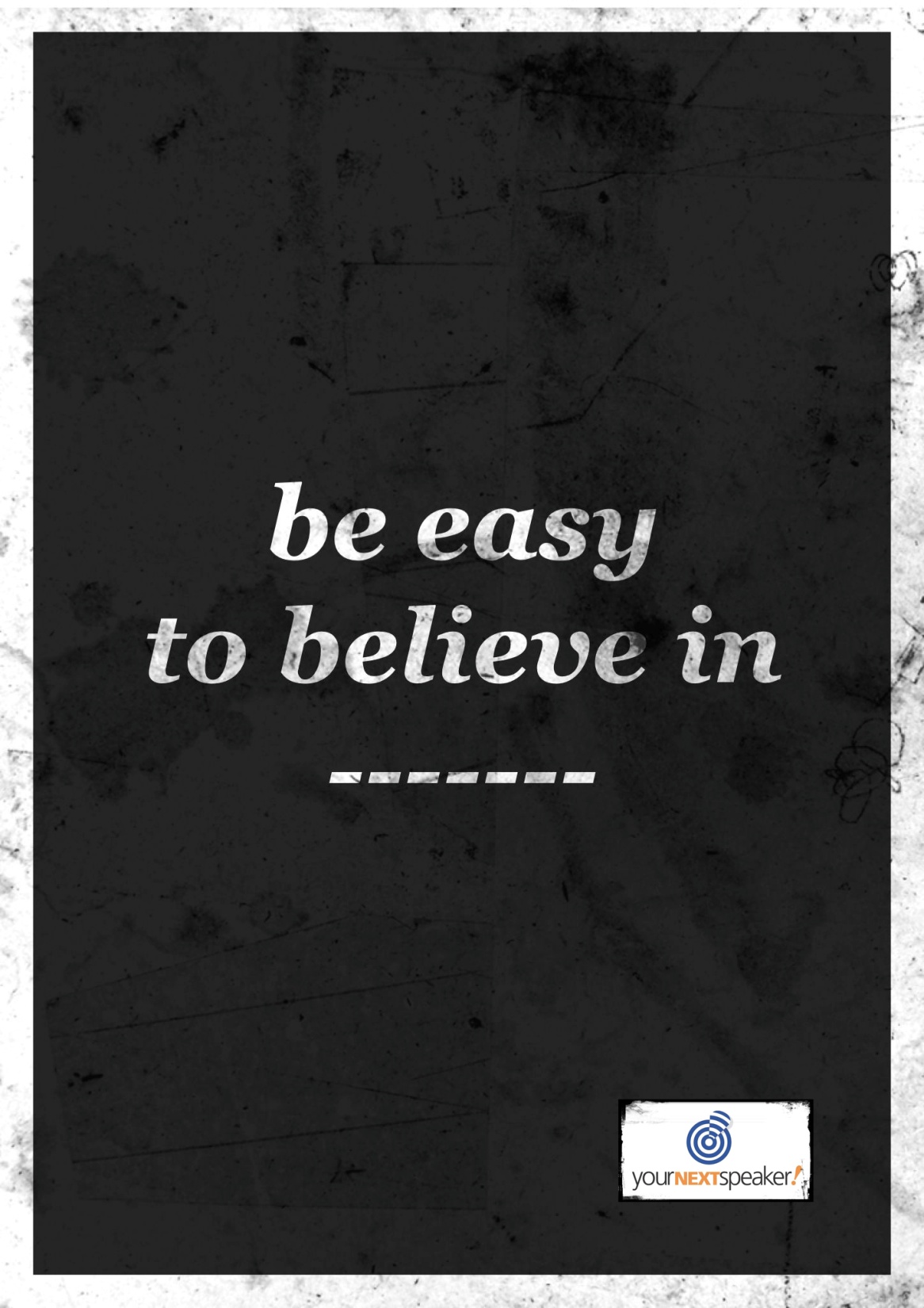 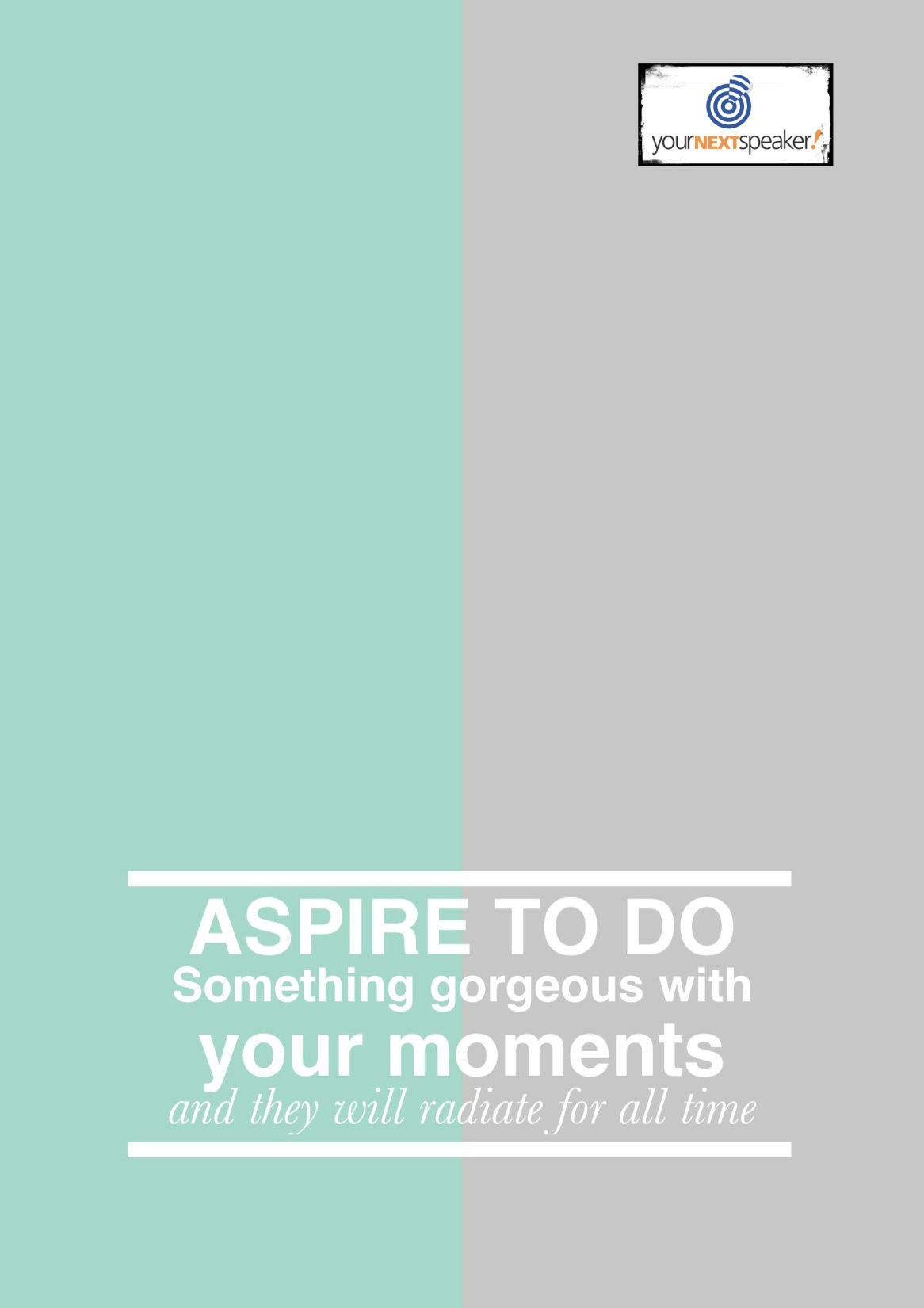 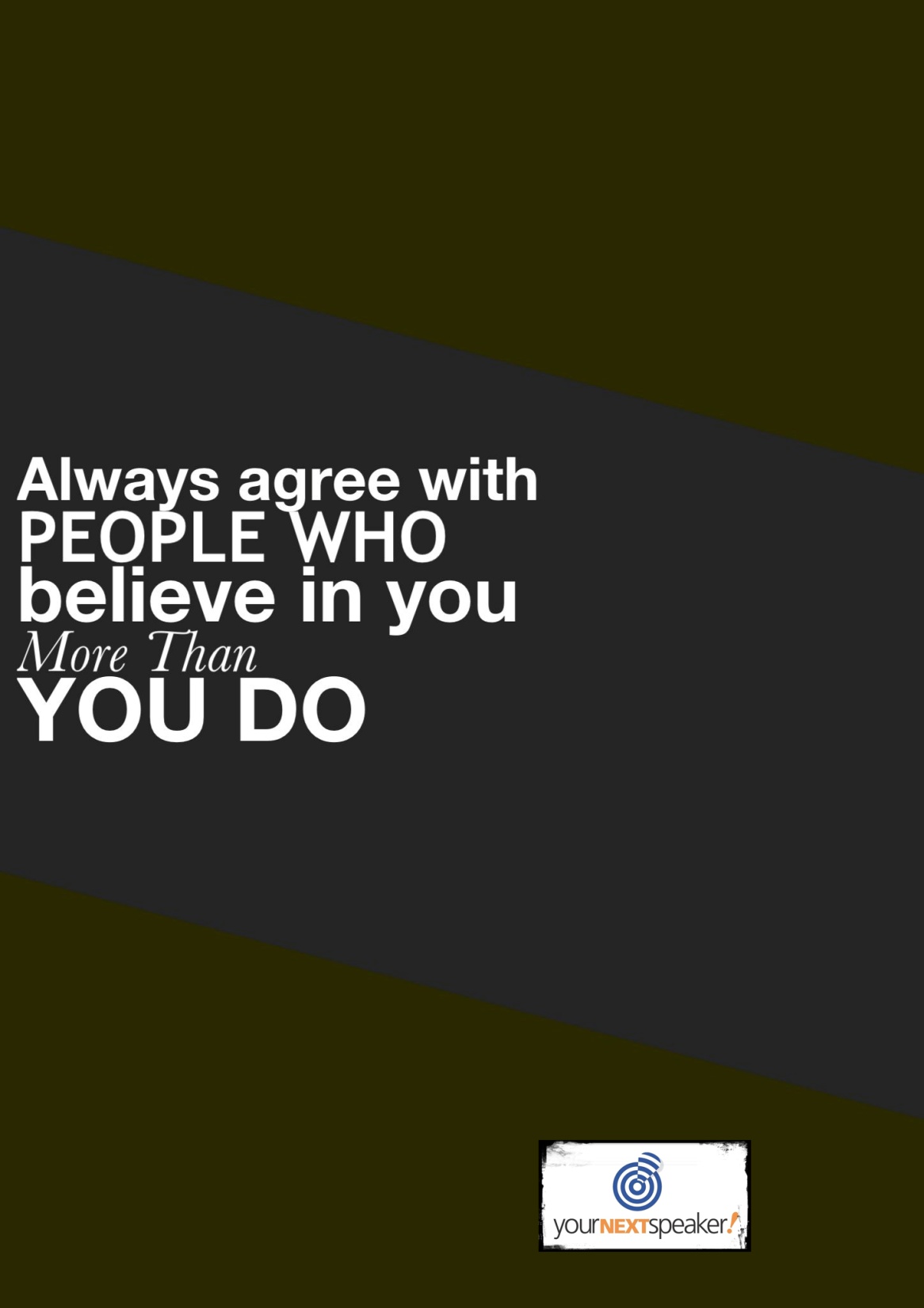